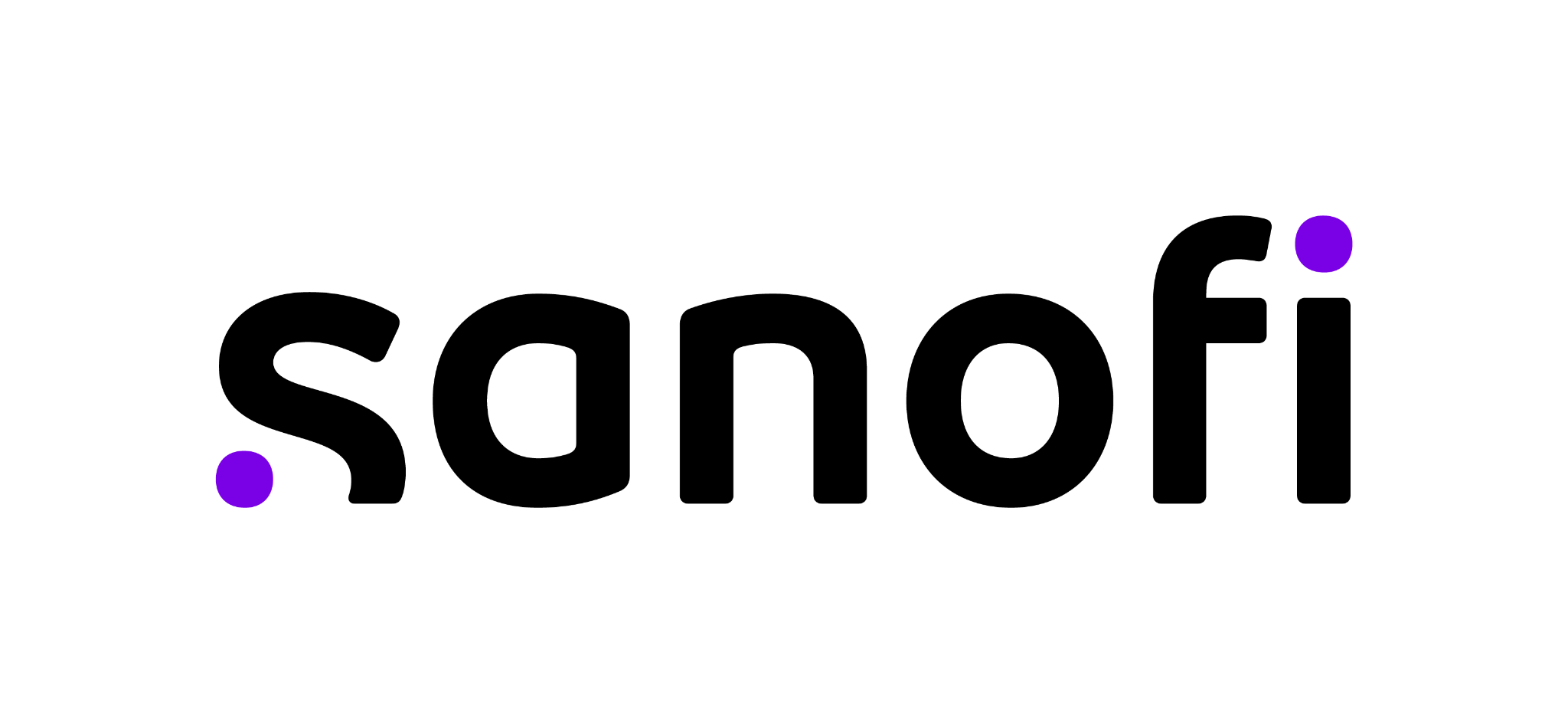 at a glance
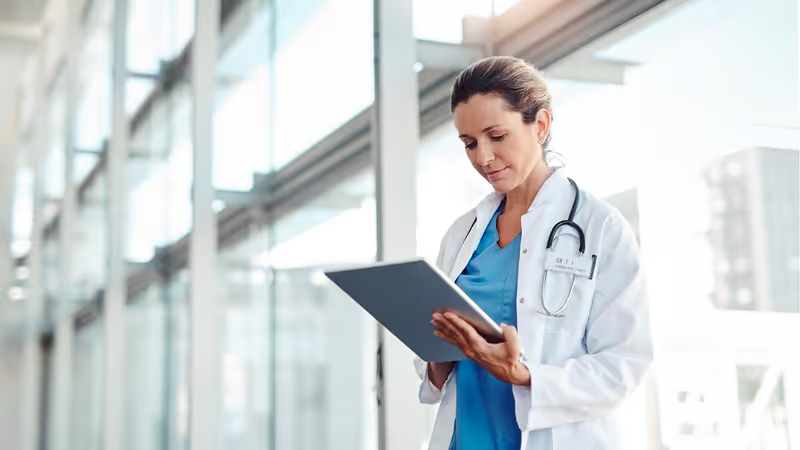 By Cynthia Enriquez
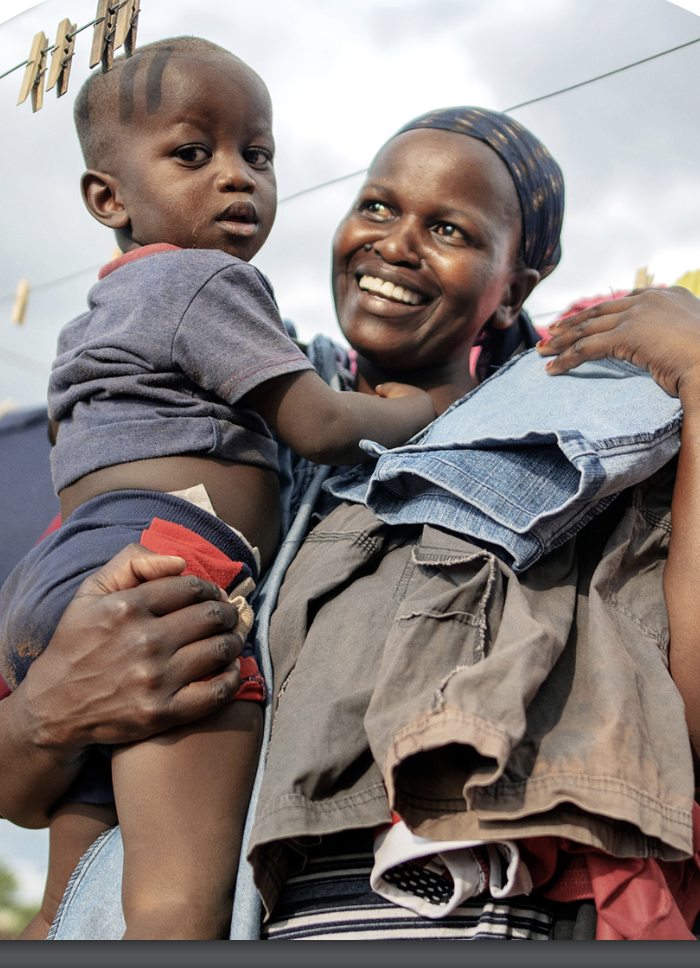 Sanofi’s mission and foundations
Mission: To improve people's lives by discovering, developing, and delivering medicines and vaccines, and by building a healthier world. 
Sanofis’ Pillars for Social Impact:
Sanofi Global Health Unit
Corporate Social Responsibility
Foundation S – The Sanofi Collective
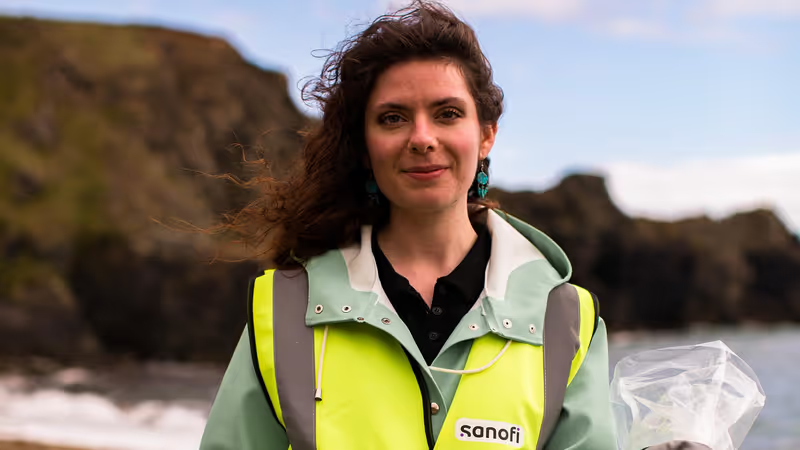 Why is their work different?
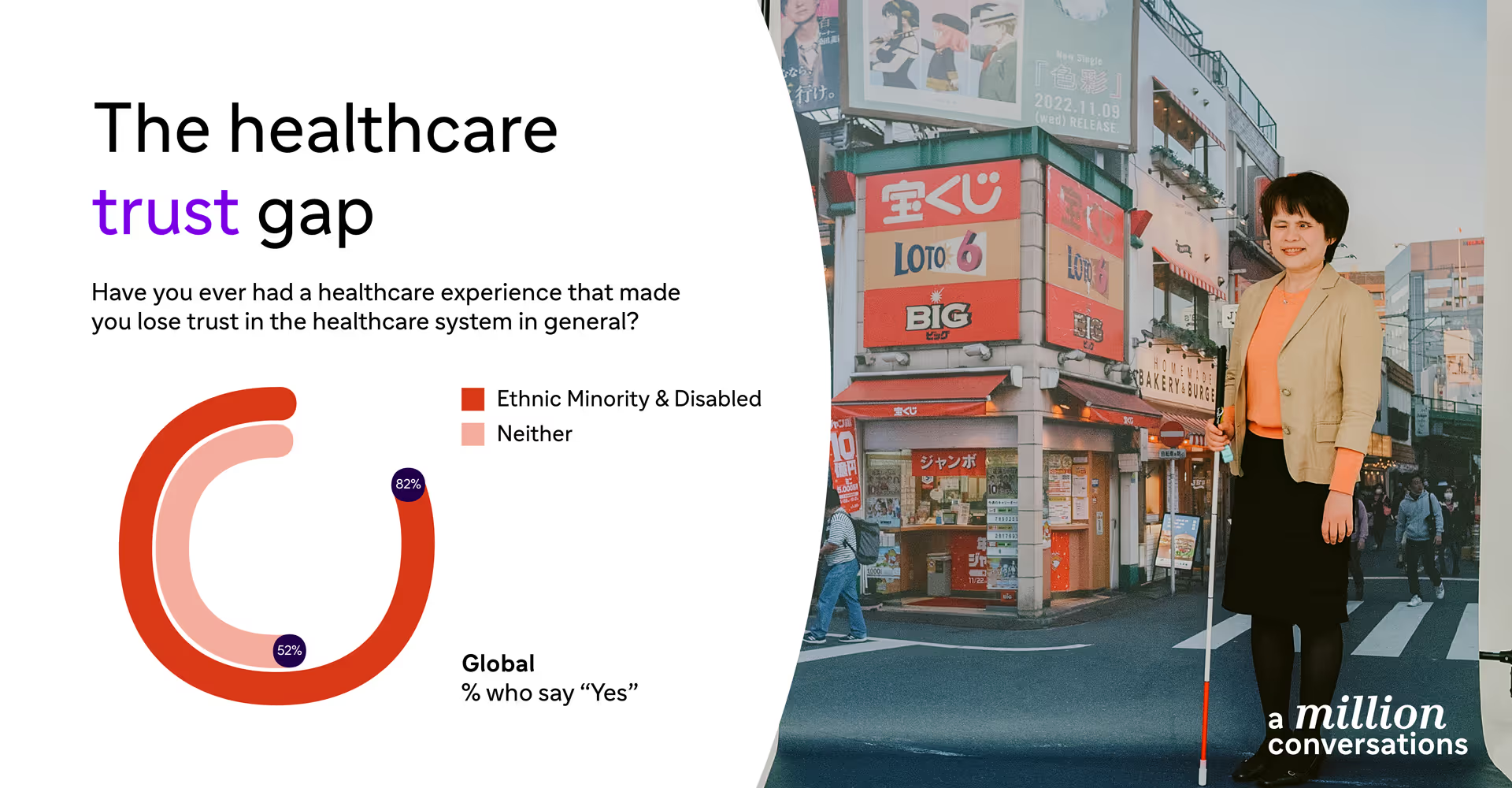 A Million Conversations
A Million Conversations is Sanofi’s global initiative to rebuild trust in healthcare with the underrepresented. Specifically with Black and ethnic minority groups, women, people with disabilities, and LGBTQ+ communities.
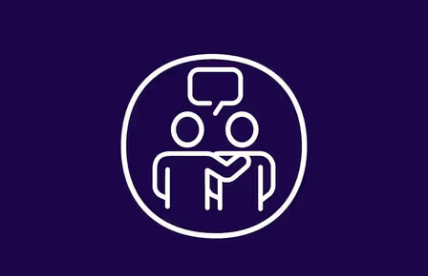 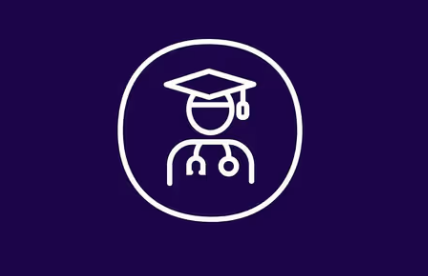 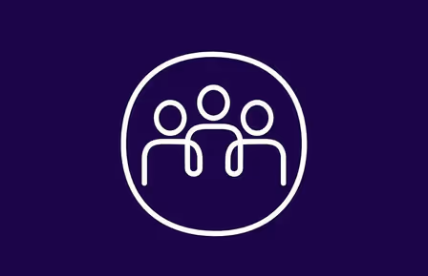 Sanofi NextGen Scholarship
Influence the System
Inclusive Dialogues
Thank you!!